Разработчик практики:
МБОУ «Агинская СОШ № 2»
Наименование практики:
Семейная гостиная
как форма эффективного сотрудничества и повышения родительской компетентности
Целевая аудитория
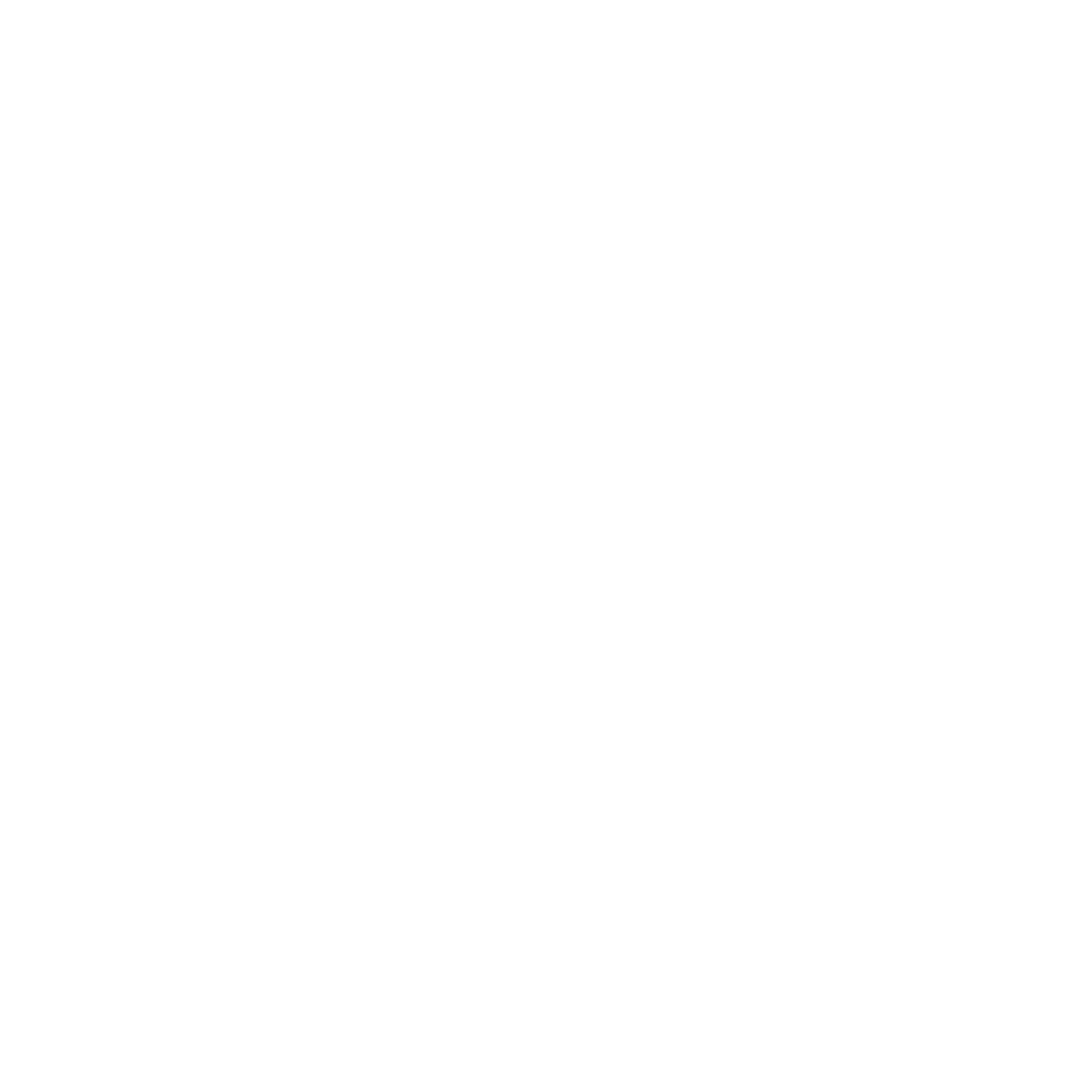 Детско-родительское сообщество
Повышение психолого-педагогической компетентности всех участников образовательных отношений. Актуальные проблемы взросления. Адаптационные периоды развития при переходе с уровня образования  на уровень .
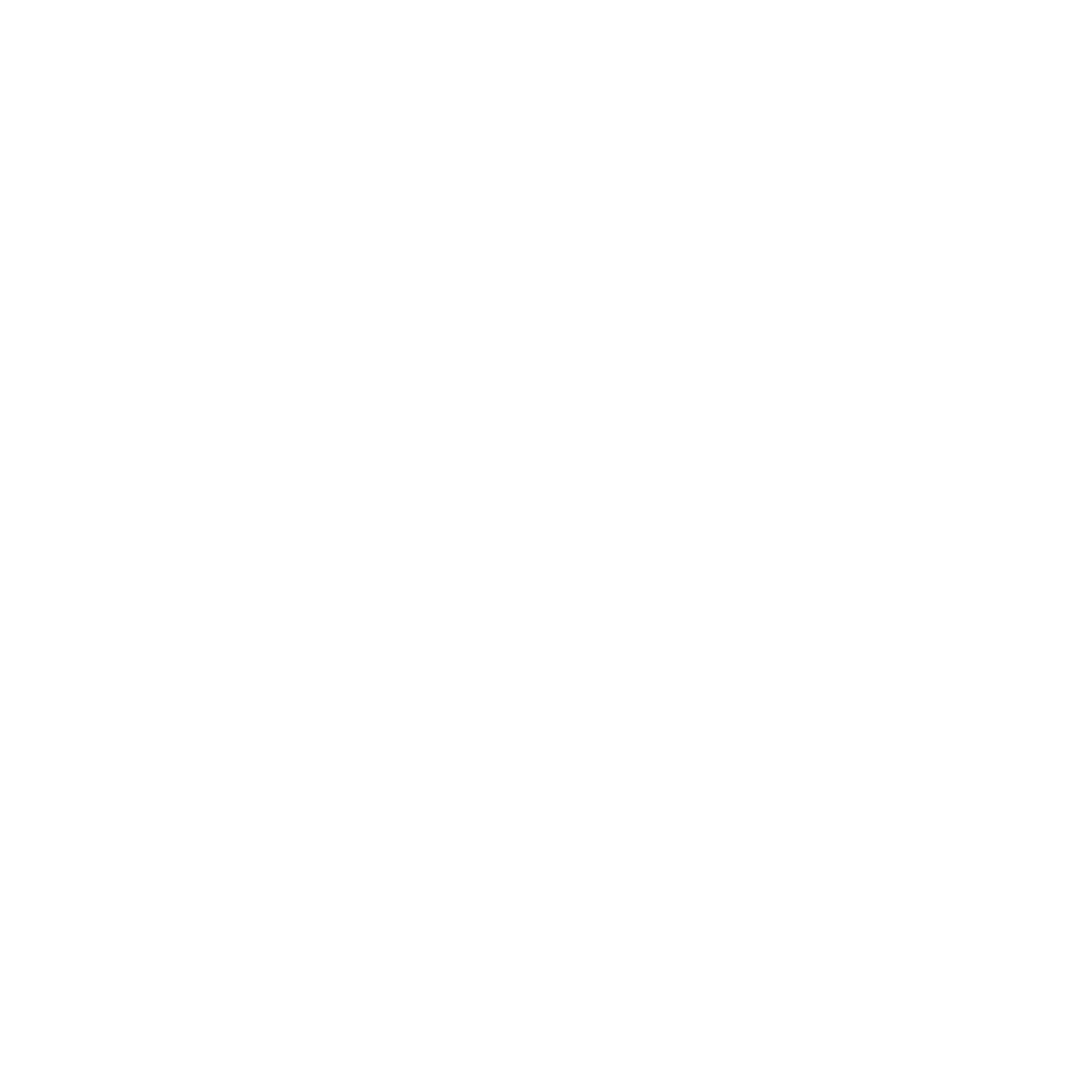 Краткое описание практики
СЕМЕЙНАЯ ГОСТИНАЯ 
Форма работы, объединяющая интересы и опыт родителей, педагогов, специалистов, направленная на просвещение родителей, развитие детей, обмен мнениями и собственным опытом в воспитании и развитии обучающихся.
Цель:   повышение  психолого-педагогической  компетентности  родителей (законных   представителей)   в   вопросах  развития,  воспитания,   образования обучающихся  посредством  создания  единого воспитательно-образовательного пространства «школа- семья».
Методы  и  формы  организации  работы:  опрос, анкетирование,  консультации,  семинары-практикумы,  мастер-классы, мини-лекции,  круглый  стол,  коллективные  творческие работы,  мультимедийные  презентации  практические  занятия,  видео- просмотры, игровые ситуации, кейс- игры, имитационные, ролевые игры и т. д.
Краткое описание практики
Структура встреч
Теоретическая  часть  –  живой   диалог,  вопросы,  формулировка
проблемы, активное обсуждение.
Практическая часть – реализация приёмов, подходов, методов к разрешению    обозначенных    проблем    (упражнения,    игры, проигрывание ситуаций).
Коммуникативная,   интерактивная   часть   –   обязательное взаимодействие всех участников в  различных специально созданных ситуациях (игровых, тренинговых).
Обратная   связь   –   момент   рефлексии,   анализа   полученной
информации, обмен впечатлениями, своими мыслями и ощущениями.
Семейная гостиная
Персональные пригласительные
семейная гостиная - это форма взаимодействия учителей,  детей и родителей. Такие мероприятия организуются с целью создания единого пространства для общения, обучения,  игр. Во время семейной гостиной можно проводить различные активности и игры, просмотр фильмов, чтение книг, совместное творчество и многое другое. Это отличная возможность для родителей узнать больше о своих детях, а детям - почувствовать поддержку и внимание своих родителей.
Интерактивные задания для детей и взрослых
Деловые и ролевые игры
Новый материал
Обратная связь
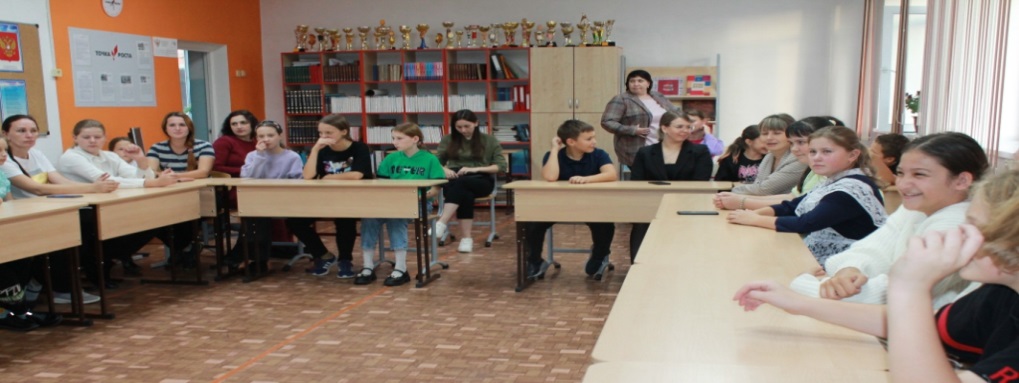 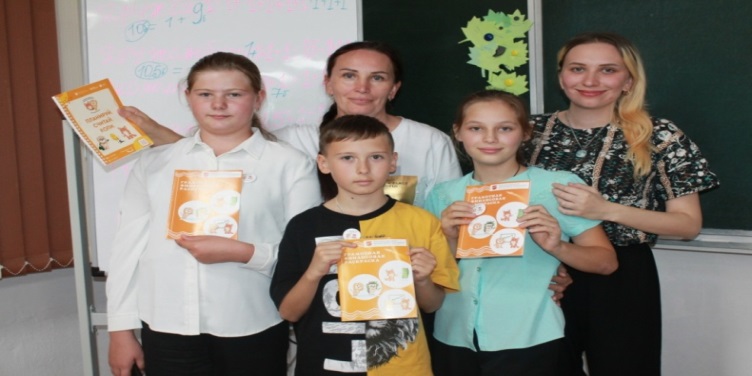 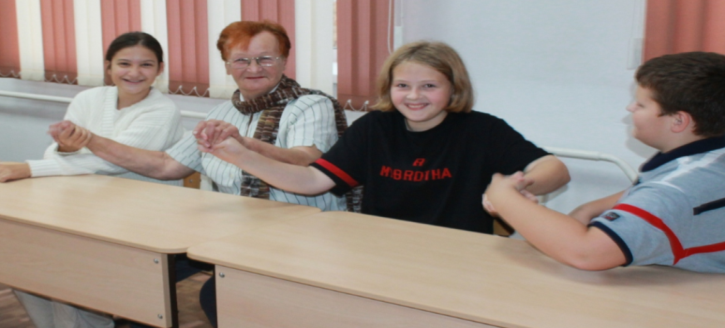 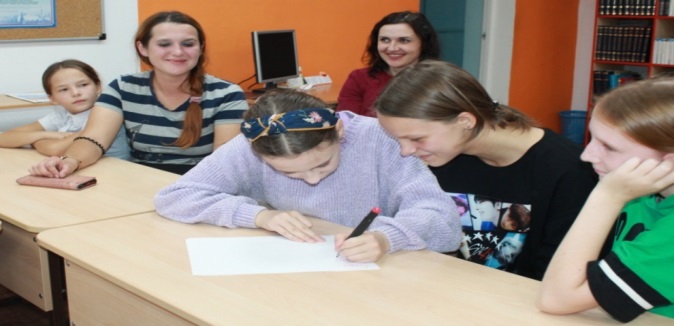 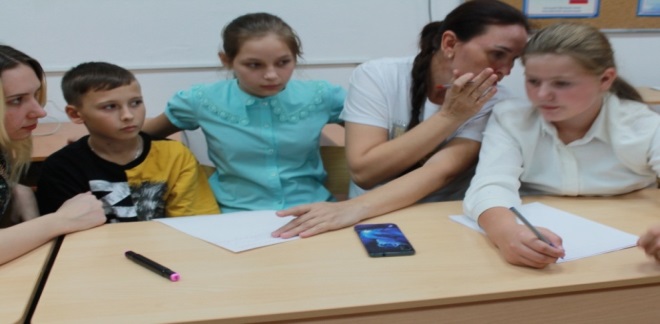 [Speaker Notes: На встречу в Семейную гостиную приглашены родители и учащиеся 5-тых классов. Родители и дети были распределены в "финансовые семьи" случайным образом. Командам необходимо было пройти много испытаний, зарабатывая баллы. В программу были включены подвижные игры , интерактивные задания на тему финансов.Команды получали задания различной сложности, которые помогали им развивать навыки финансового мышления, принимать решения на основе оценки рисков, планировать и грамотно использовать свои средства.Игры, связанные с деньгами и финансовым планированием, очень познавательные и полезные для детей. Они помогают развить навыки бюджетирования, планирования и принятия решений. Подобные игры также способствуют общению и сотрудничеству в семье.В игре о расходах и доходах, можно разделить деньги на обязательные и необязательные расходы, чтобы показать детям, как важно распределять свои доходы и учить их принимать решения о том, на что тратить деньги.  Такие игры не только развлекательны, но и способствуют формированию финансовой грамотности у детей, чему они в будущем могут только быть признательны.В конце мероприятия была проведена церемония награждения, где всем были вручены памятные подарки. Организаторы встречи Пылова Лариса Юрьевна и Тарханова Анна Михайловна поблагодарили собравшихся за теплую встречу.Такая встреча позволяет родителям и детям весело и познавательно провести время вместе, развивая важные навыки финансовой грамотности. Она также помогает укрепить взаимоотношения между родителями и детьми, создать атмосферу доверия и взаимопонимания в семье.]
Достигнутые результаты
Реализация мероприятий со всеми участниками образовательных отношений  в практико-ориентированном формате
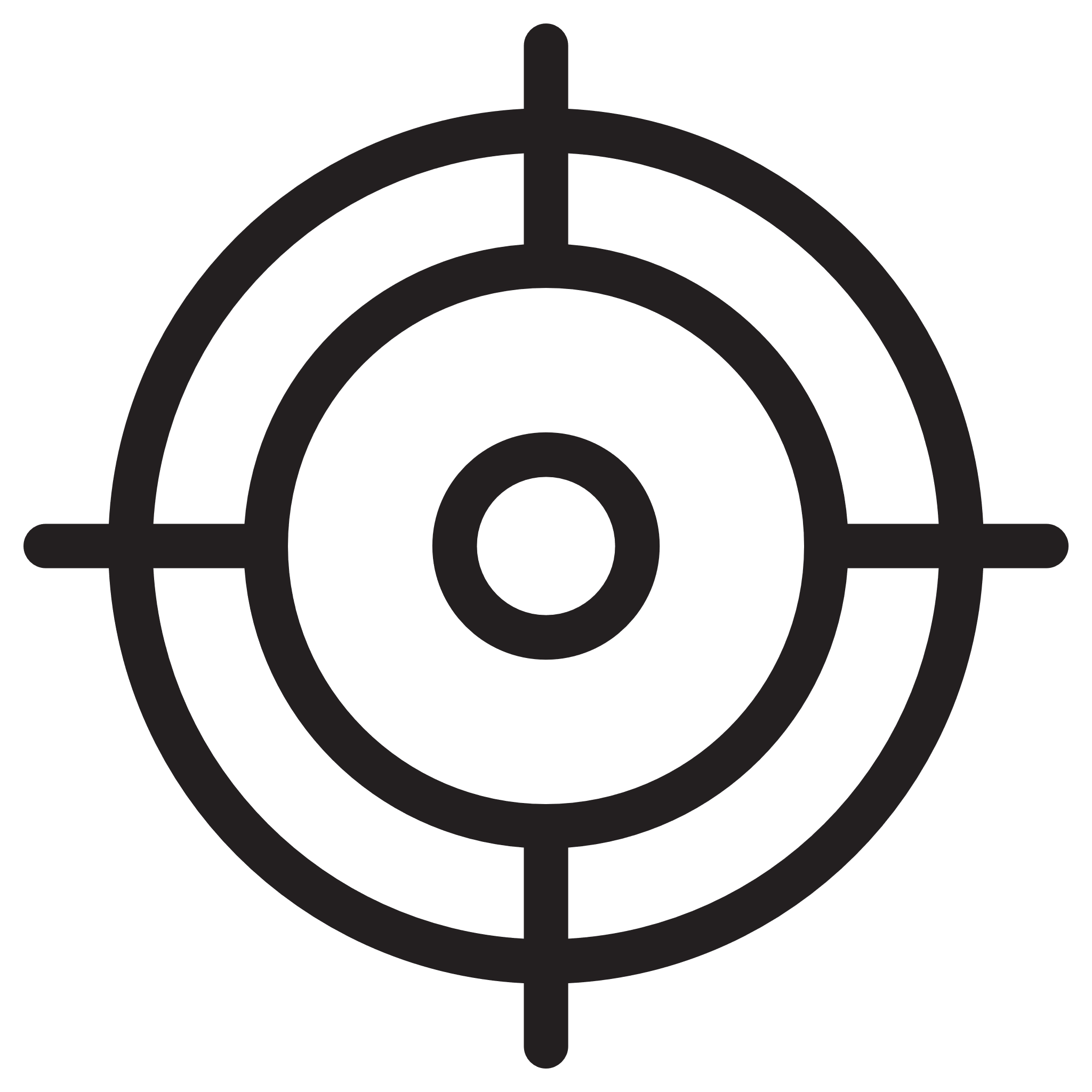 Информационная открытость к продуктивному диалогу для всех участников образовательных отношений.
Повышение родительской компетентности, овладение новыми  формами взаимодействия
Возможности и инструменты  для тиражирования
Семейная гостиная одна из множества эффективных форм по формированию финансовой грамотности, которая  включает в себя работу со всеми участниками образовательных отношений.
Банк сценариев гостиных.
Материалы практики и методические разработки  опубликованы на страницах школьного сайта:
 http://www.aginskayasosh2.ru/index/kraevoj_finansovyj_festival_2022/0-515 
http://www.aginskayasosh2.ru/index/kraevoj_finansovyj_festival_2021/0-495 
http://www.aginskayasosh2.ru/index/finansovaja_gramotnost/0-511
Ф
Спасибо